Презентация к уроку
Элементы второй группы главной подгруппы и их соединения
выполнила учитель химии
СОШ №15 г.о. Электросталь 
Орешина Т.А.
Велики законы мирозданьяВ сущности, наивны и просты.И порой Вам не хватает знанияДля разгадки этой простоты.
Тема урока: Элементы второй группы главной подгруппы и их соединения
Цель урока
Познакомить учащихся с  группой типичных металлов, в которой наиболее ярко выделяются закономерности в изменении свойств и электронной структуры в зависимости от порядкового номера элемента.
Be
Все изумруды и аквамариныДает бериллий – их прекрасней нет!Их рудокопы средь невзрачной глины В земной коре искали в глубине.
Be
Бериллий
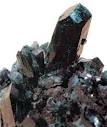 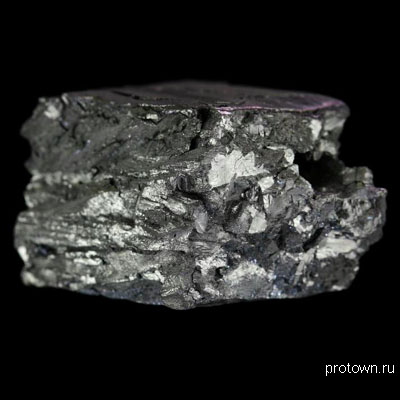 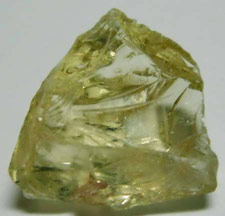 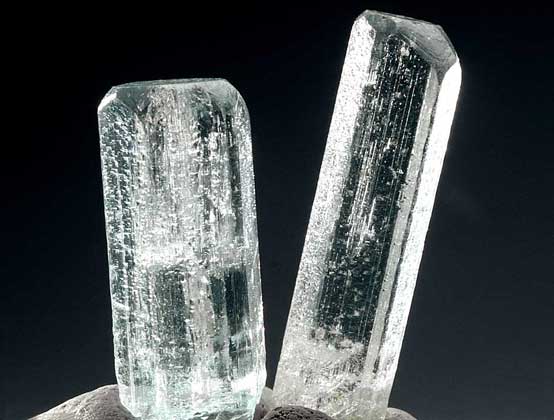 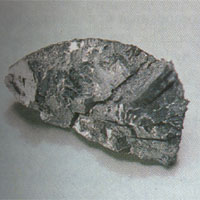 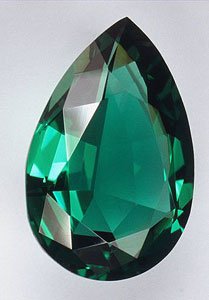 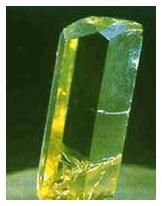 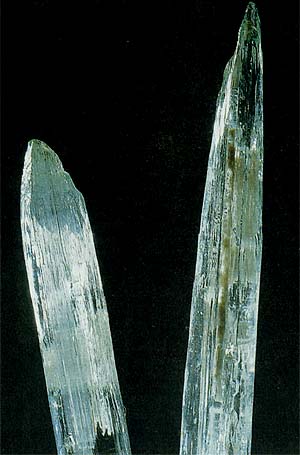 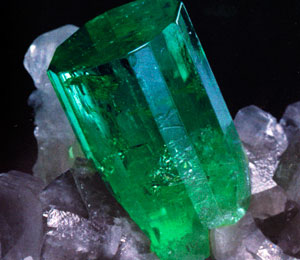 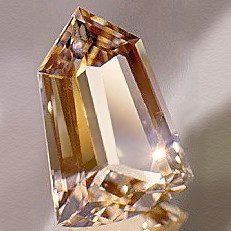 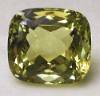 Be
Свойства бериллия
Прочность
Сопротивляемость усталости
Сопротивляемость коррозии
Сохранение упругости в значительном интервале температур
Высокая электропроводность
Высокая теплопроводность
Высокоэнергетичность
Be
Использование бериллия
Техника
		Сплав меди с бериллием или по-   другому -  бериллиевые  бронзы. 
  Используются чаще для выплавки пружин

		Планируется как высокоэнергетическое ракетное топливо, но пока что используется лишь как присадка к нему
Be
Бериллиевые бронзы
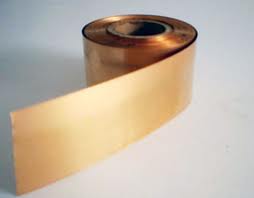 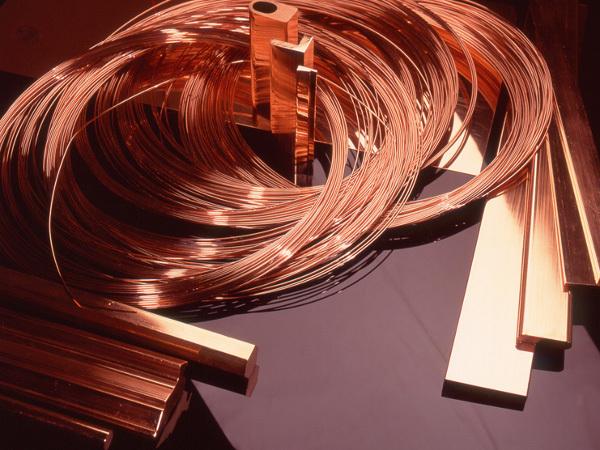 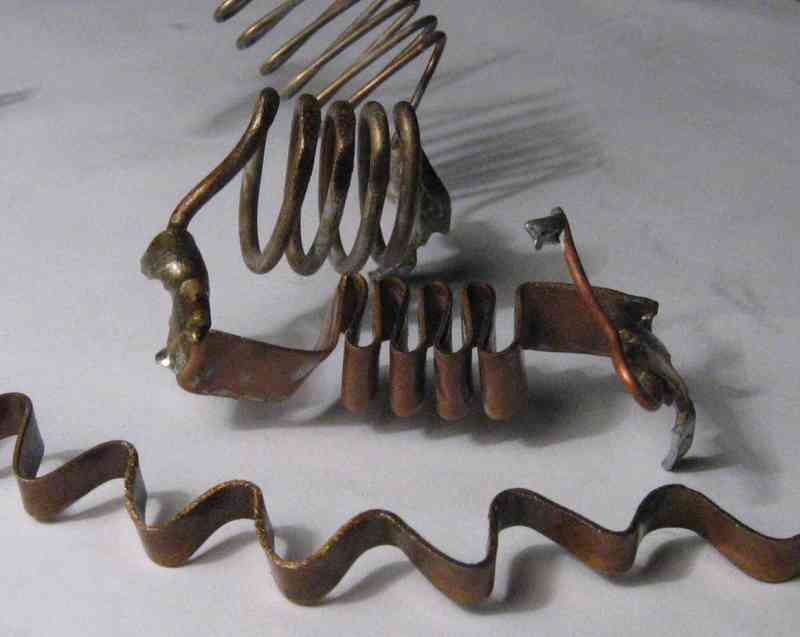 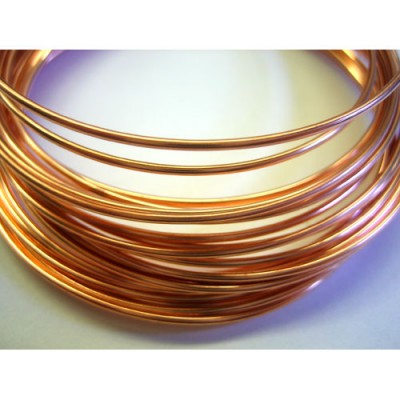 Mg
В природе магний – горы доломитаНагромождает в горные хребты.В асбесте, тальке он и магнезине,В голубизне морских глубин.
Mg
Магний
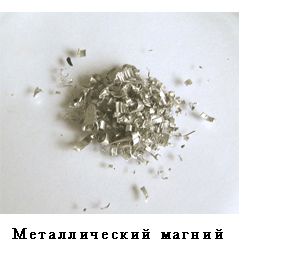 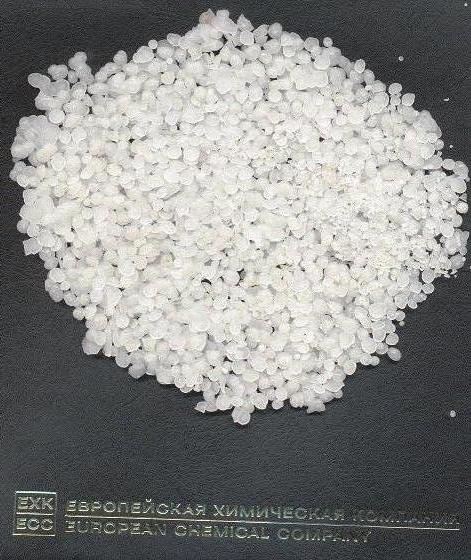 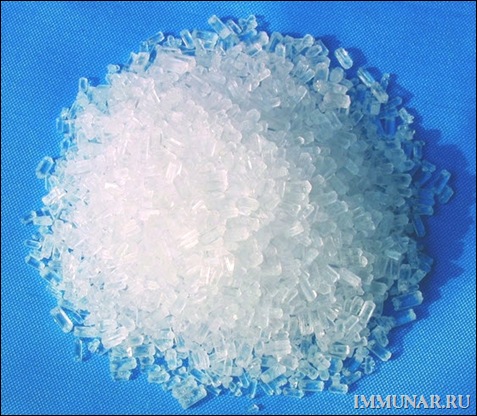 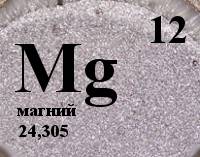 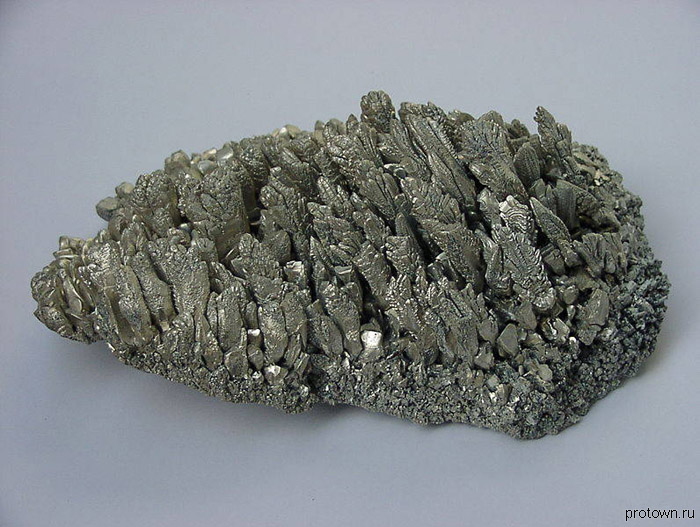 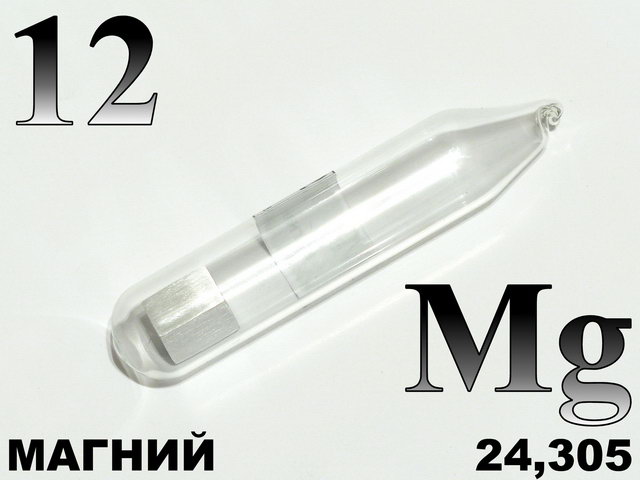 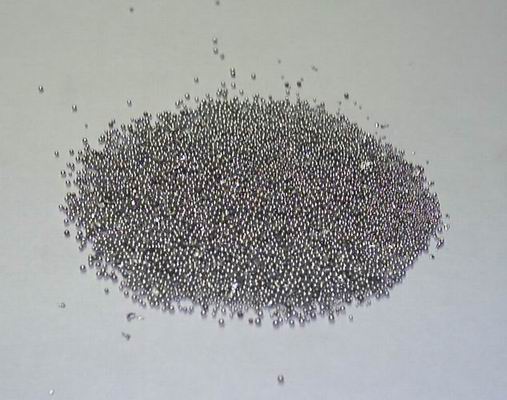 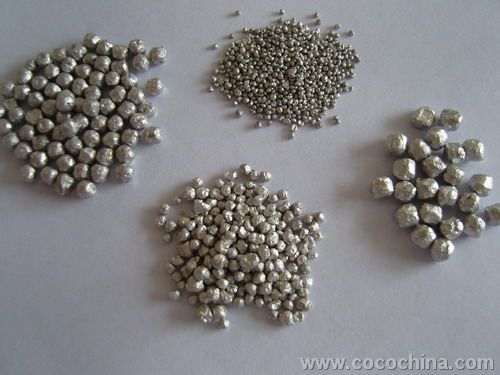 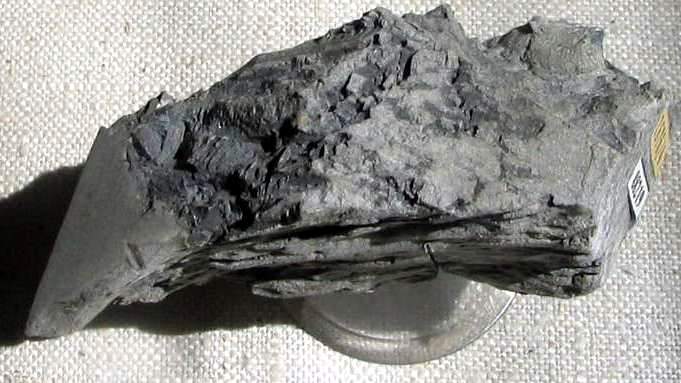 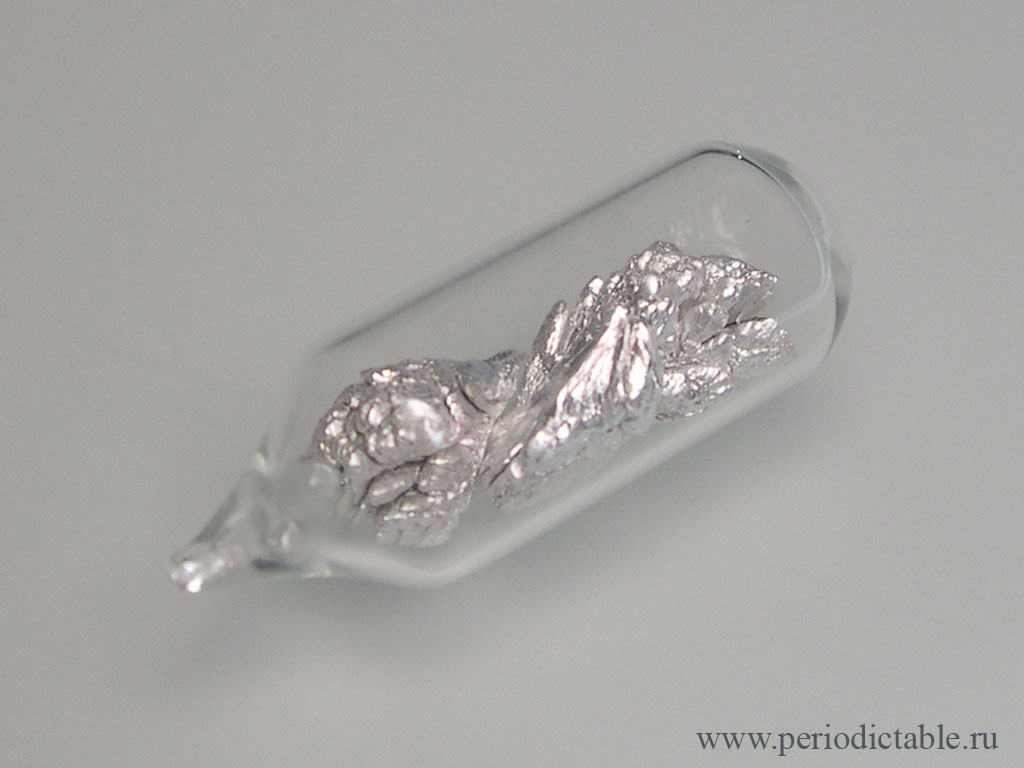 Mg
Свойства магния
Легкий
Ковкий
Обладает металлическим блеском
Обладает защитной пленкой
Горит белым пламенем
Пластичен
Поддается обработке
Mg
Использование магния
Военное дело
		Свойство магния гореть белым ослепительным пламенем широко используется в военной технике для изготовления осветительных и сигнальных ракет, трассирующих пуль и снарядов, зажигательных бомб. 
Фотография
		Магниевый порошок с окисляющими добавками применялся (и применяется сейчас в редких случаях) в фотоделе в химических фотовспышках (магниевая фотовспышка).
Mg
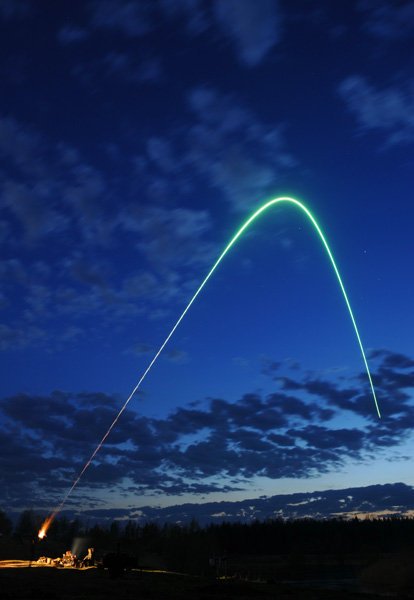 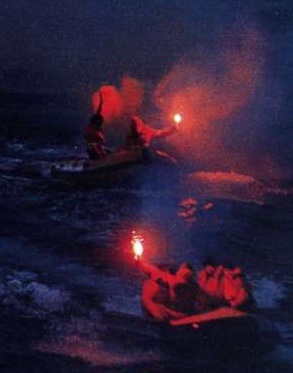 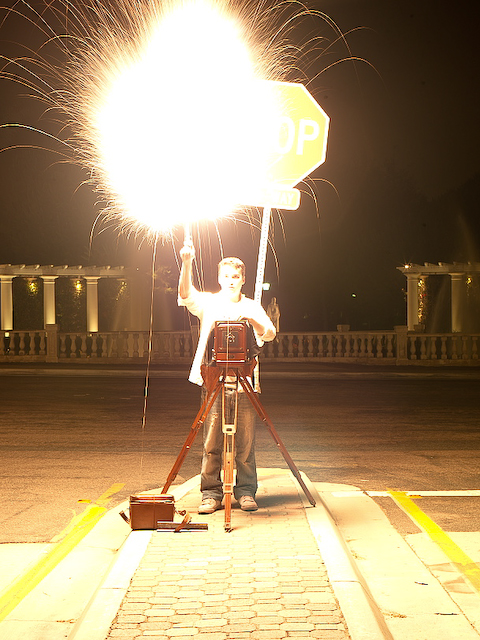 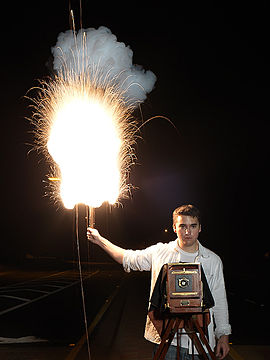 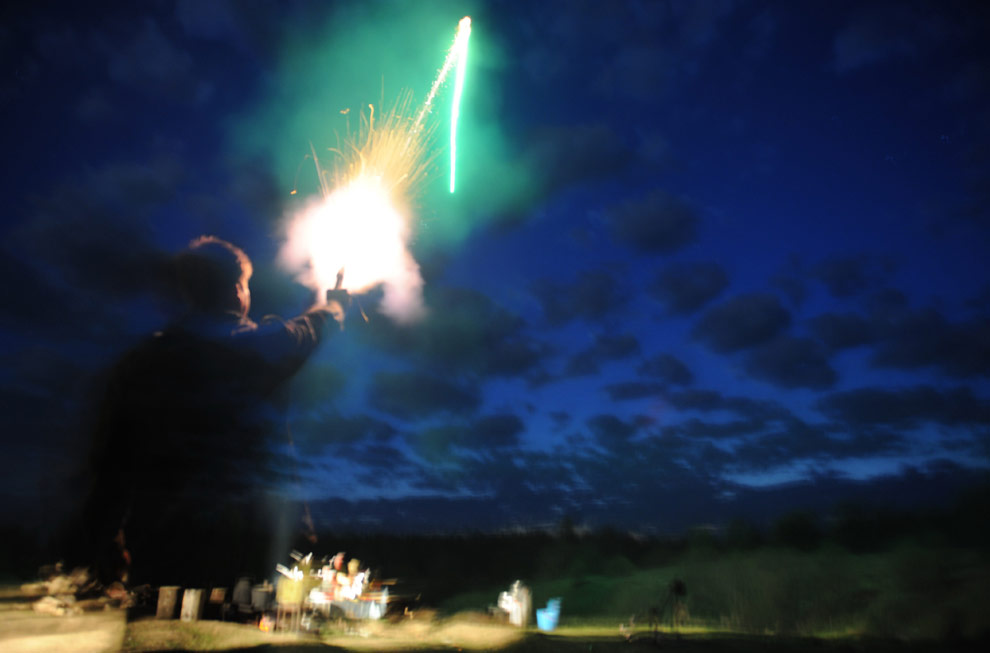 Са
В земной коре его не мало,В  достатке гипс и известняк.Слагают горы мел и мрамор,В морской воде он и в костях
Ca
Кальций
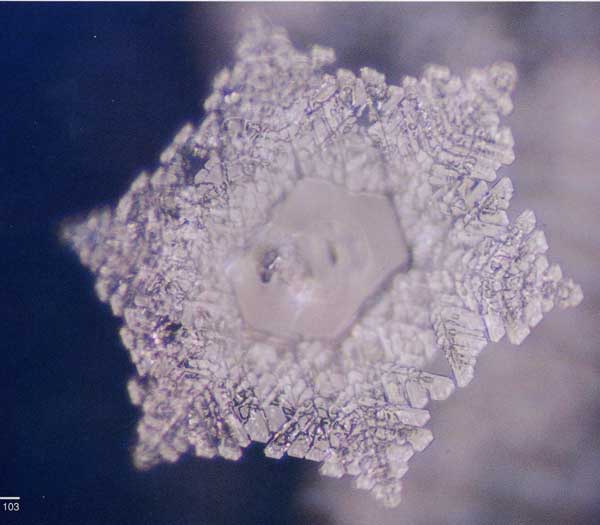 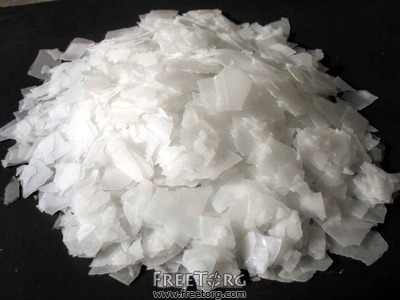 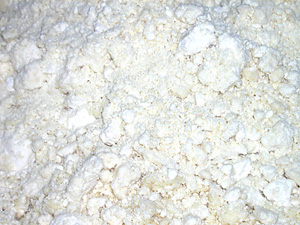 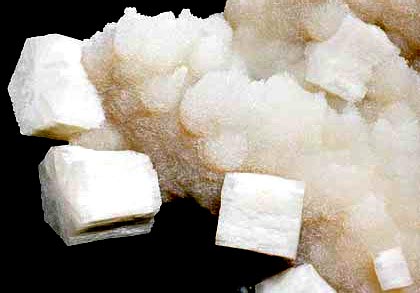 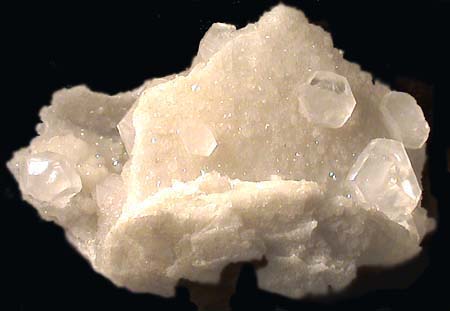 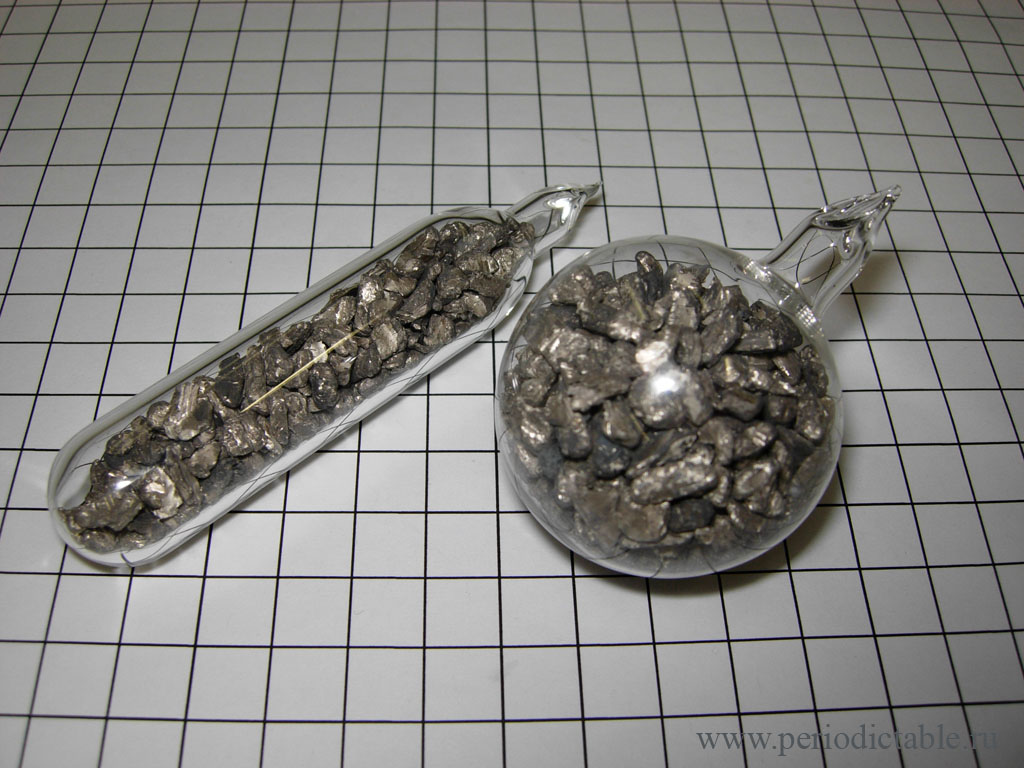 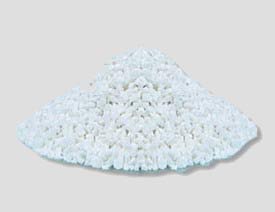 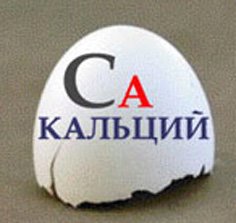 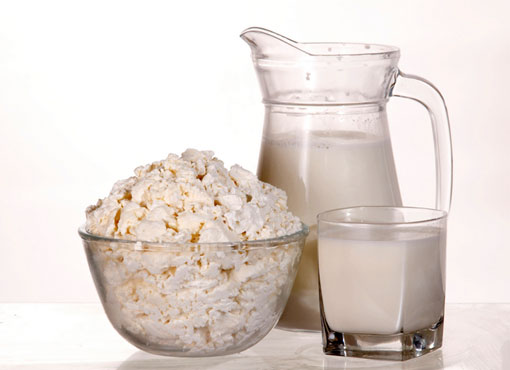 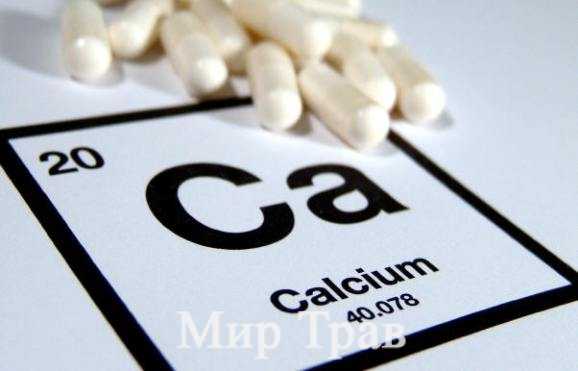 Са
Свойства кальция
Полупроводник
Обладает металлическим блеском
Пластичен
Ковкий
Мягкий
Взаимодействует с кислотами
Са
Использование кальция
Главное применение металлического кальция — это использование его как восстановителя при получении металлов, особенно никеля, меди и нержавеющей стали. 
Кальций и его гидрид используются также для получения трудновосстанавливаемых металлов, таких, как хром, торий и уран. 
Сплавы кальция со свинцом находят применение в аккумуляторных батареях и подшипниковых сплавах. 
Кальциевые гранулы используются также для удаления следов воздуха из электровакуумных приборов.
Са
Аккумуляторные батареи
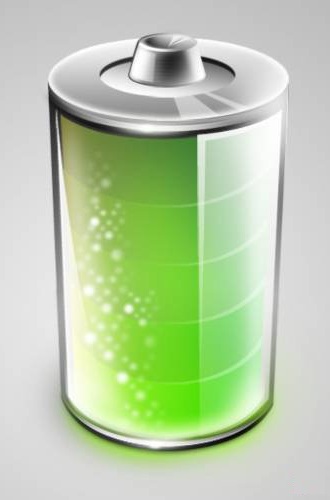 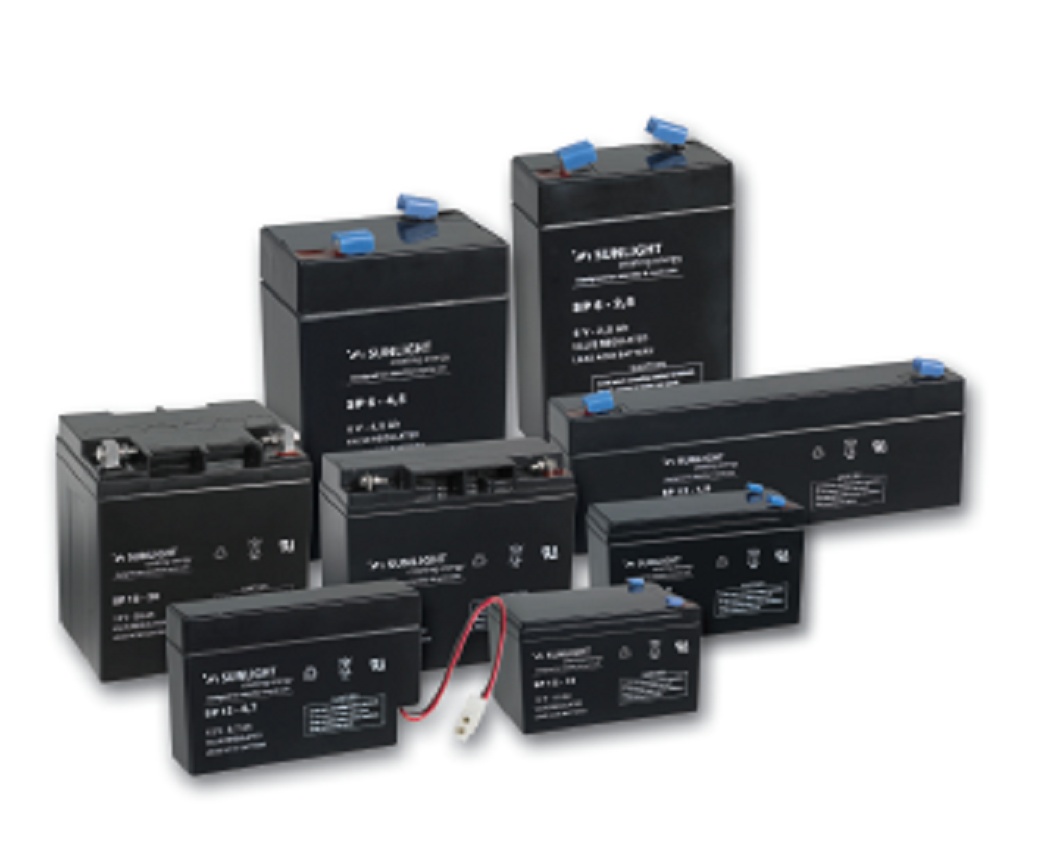 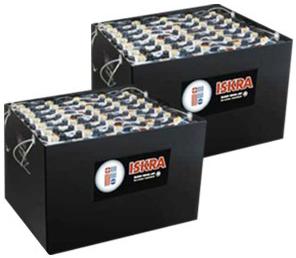 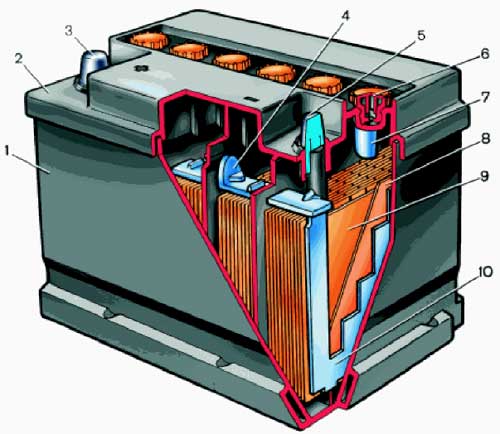 Sr
Участник фейерверков непременный,«Металлом красного огня»Поэт и химик, академик ФерсманТак очень метко стронций назвал
Sr
Стронций
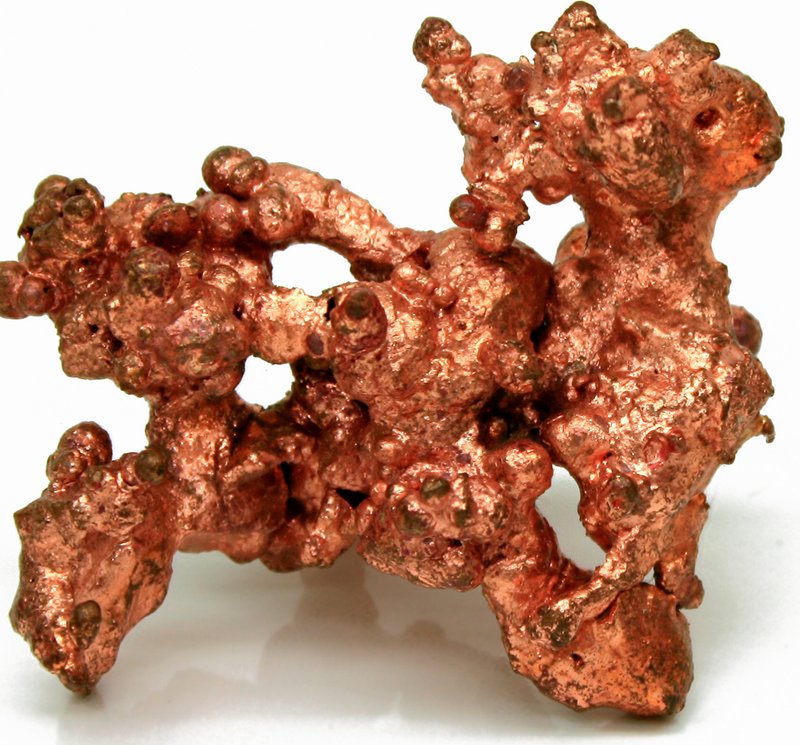 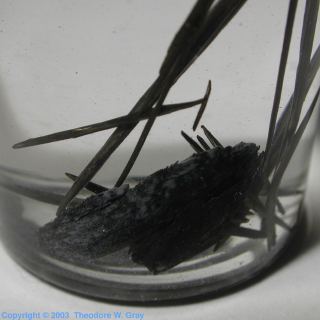 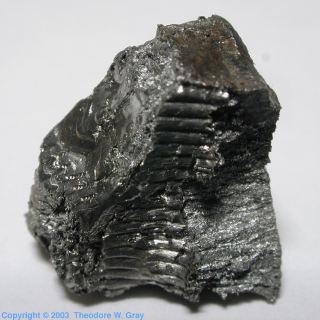 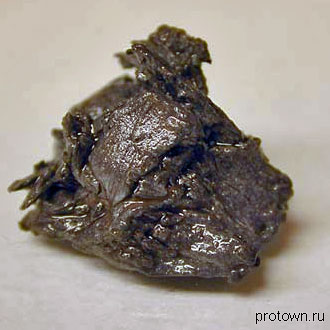 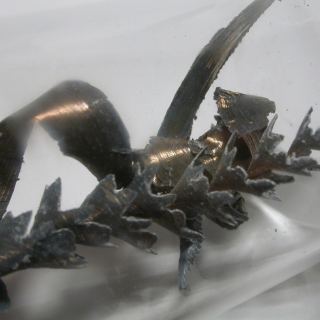 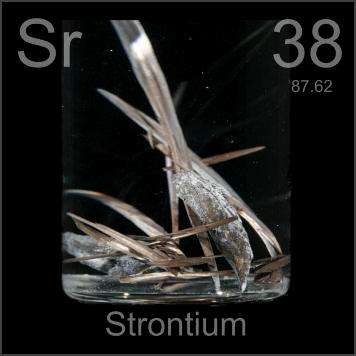 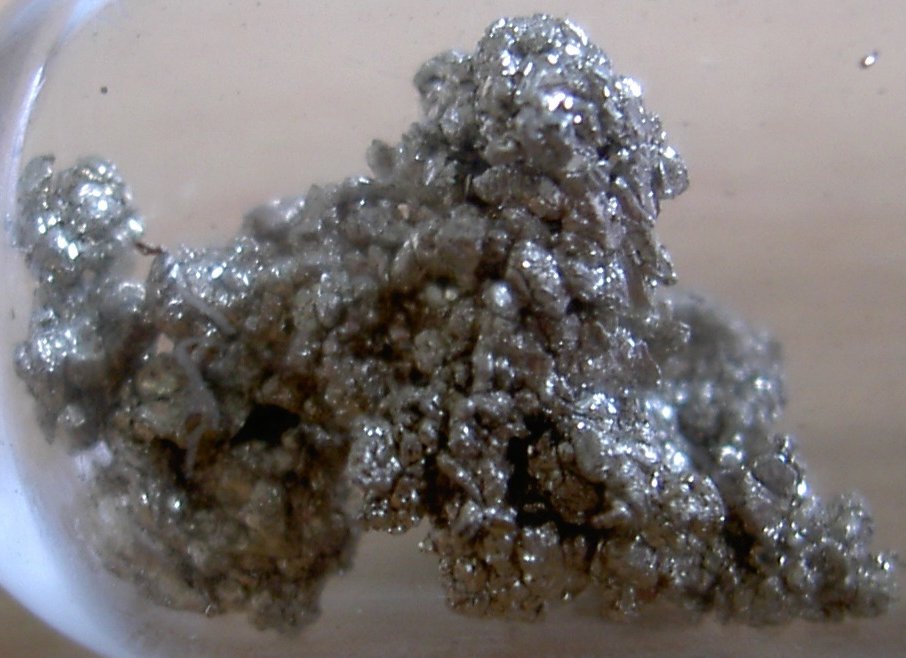 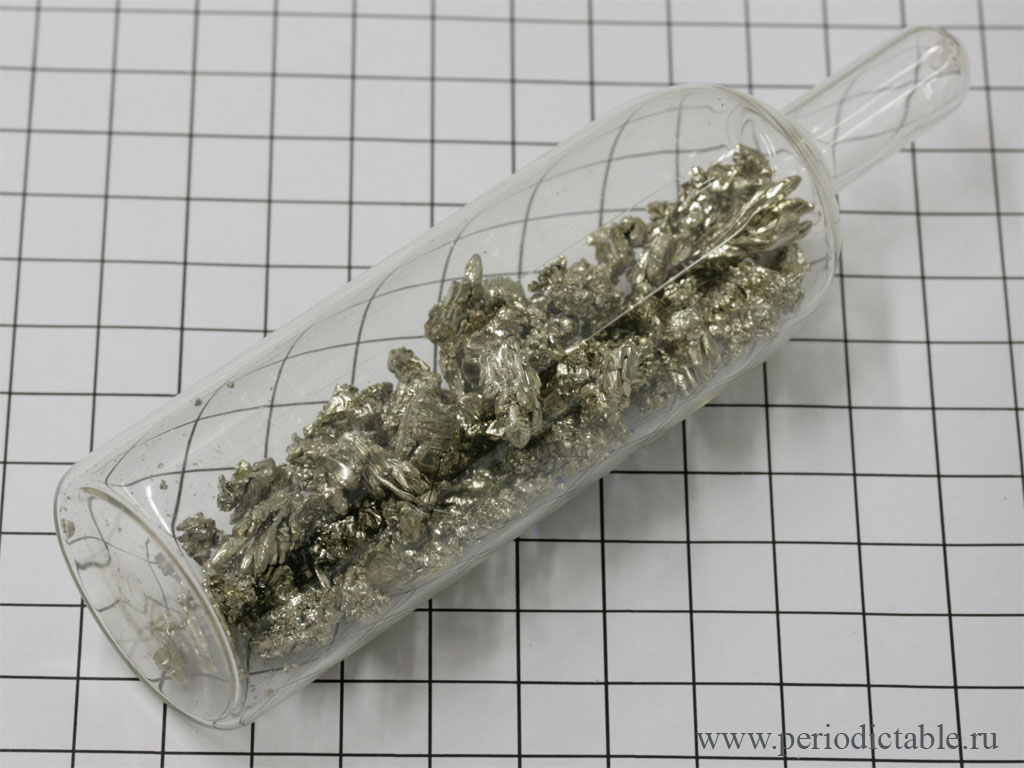 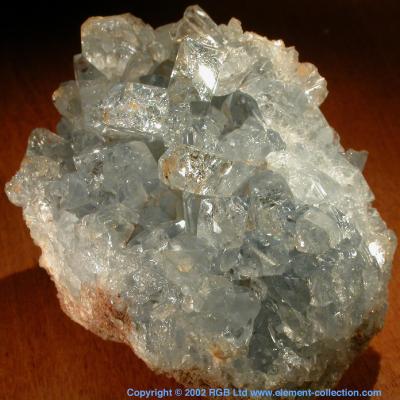 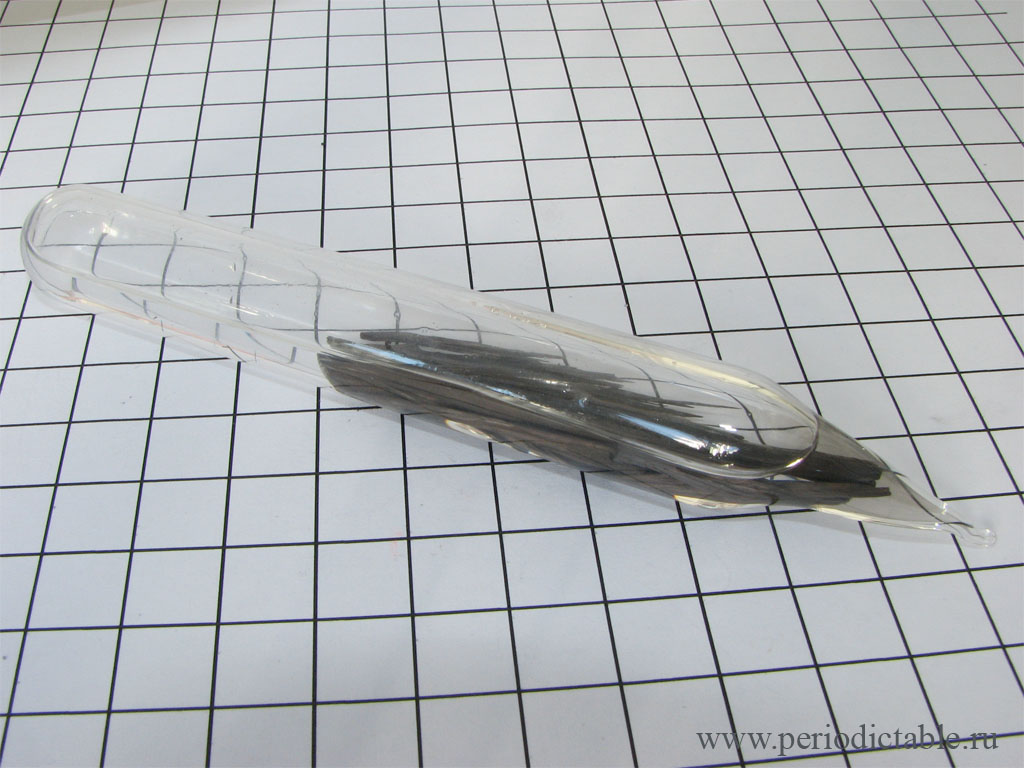 Sr
Свойства стронция
Мягкий
Ковкий
Пластичный
Обладает высокой температурой плавления
Обладает высокой температурой кипения
Валентость  II
Взаимодействует с кислотами
Sr
Использование стронция
Магнитные материалы
	Магнитотвёрдые ферриты стронция широко употребляются в качестве материалов для производства постоянных магнитов.
Пиротехника
	В пиротехнике применяются карбонат, нитрат, перхлорат стронция для окрашивания пламени в карминово-красный цвет. Сплав магний-стронций обладает сильнейшими пирофорными свойствами и находит применение в пиротехнике для зажигательных и сигнальных составов.
Sr
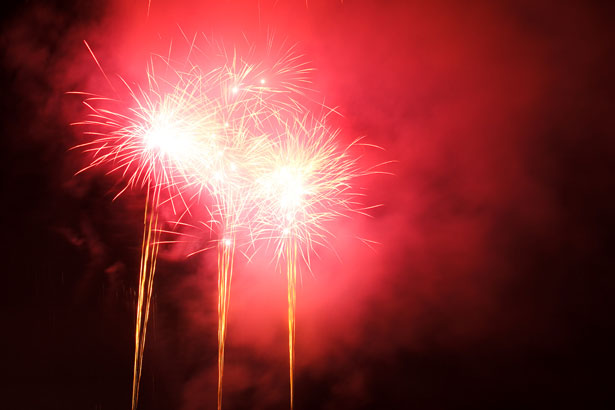 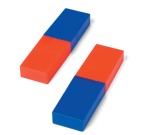 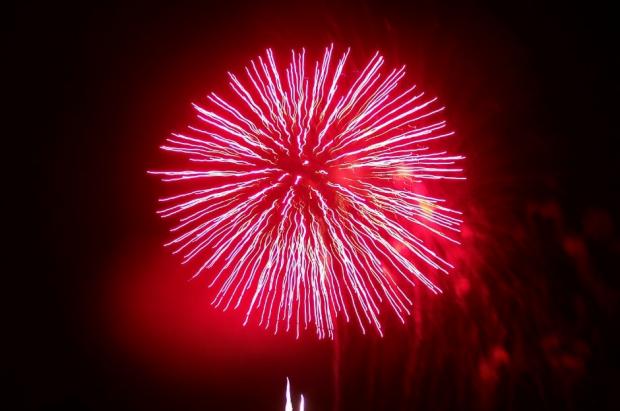 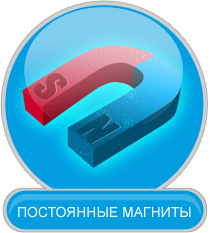 Ba
«Тяжелый» – слово барий в переводе,Тяжелый шпат, барит и витерит,Содержат барий, много их в природе,О барии мы часто говорим.
Ba
Барий
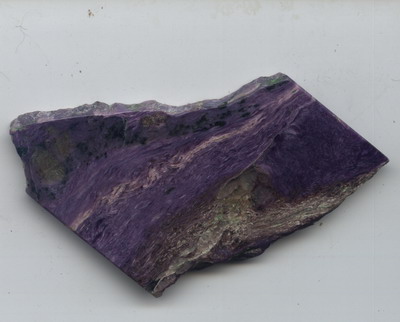 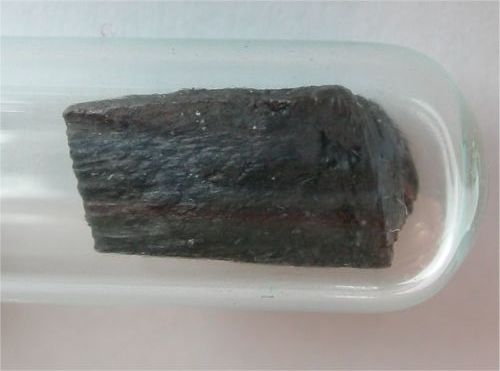 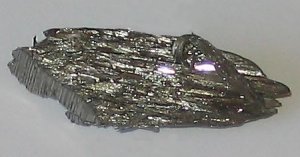 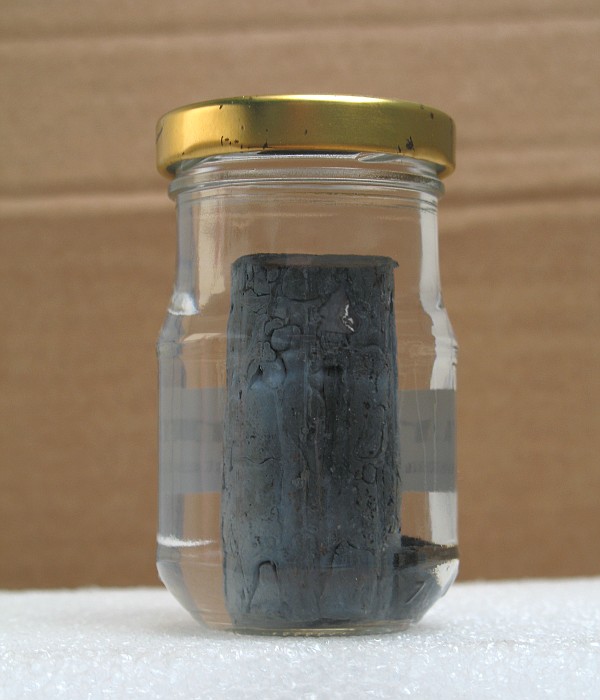 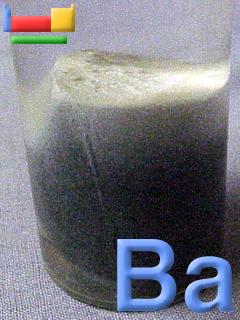 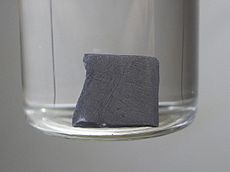 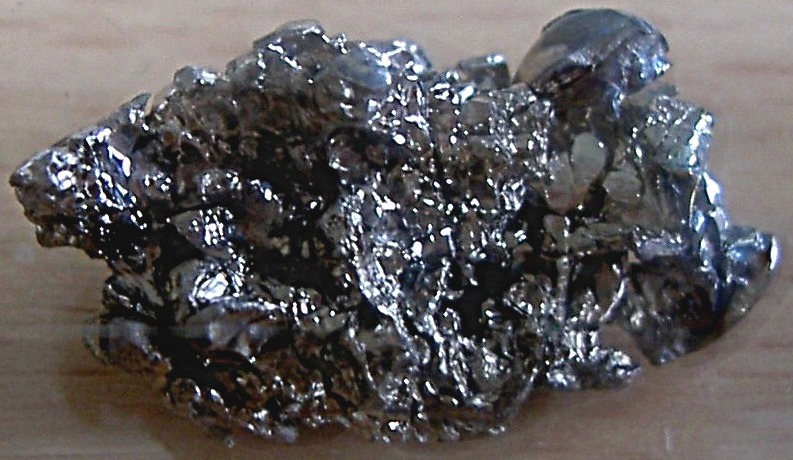 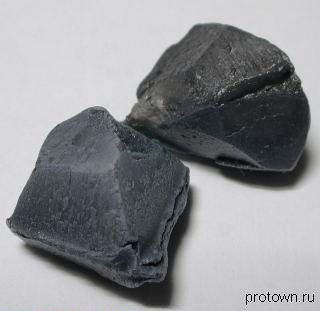 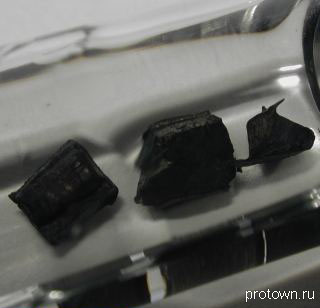 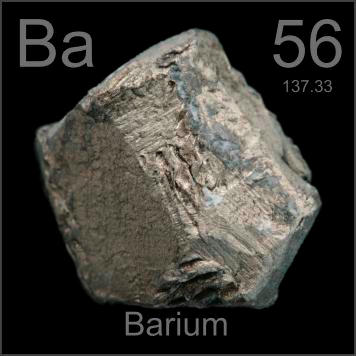 Ва
Свойства бария
Быстро окисляется
Легко воспламеняется
Обладает металлическим блеском
Твердый
Легко вступает в реакцию с галогенами
Взаимодействует с разбавлеными кислоттами
Поддается обработке
Использование бария
Bа
Оптика
		Фторид бария применяется в виде 	монокристаллов в оптике (линзы, 	призмы)
Пиротехника 
		Пероксид бария используется для 	пиротехники и как окислитель. 
		Нитрат бария и хлорат бария 	используется в пиротехнике для 	окрашивания пламени (зеленый 	огонь).
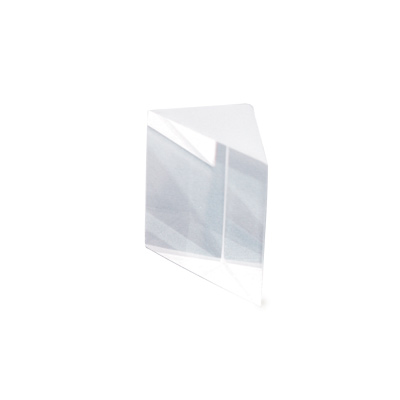 Ва
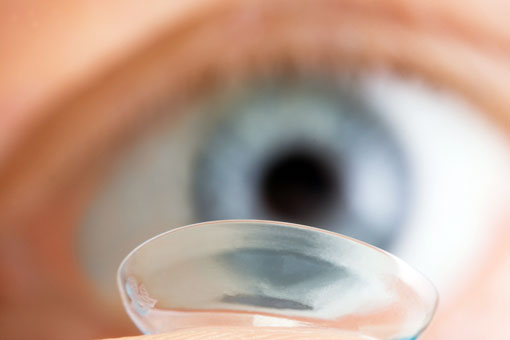 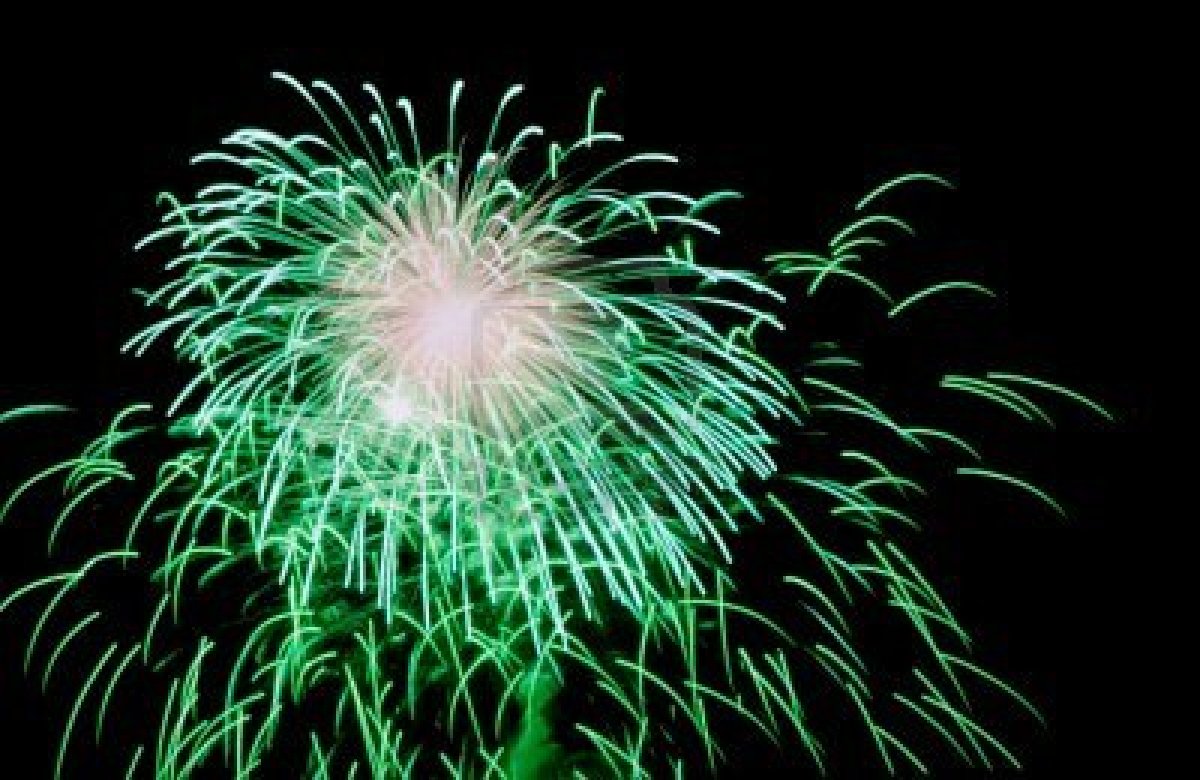 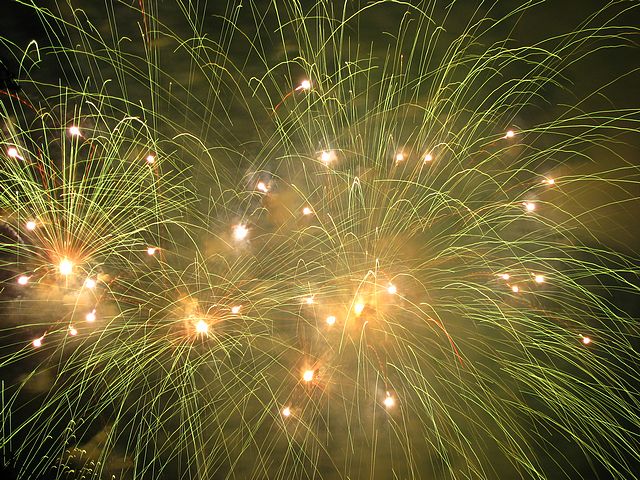 Ra
Когда открыт был БеккерелемПоток «Урановых лучей»,Кюри супруги твердо верили,Их испускает новый элемент.
Ra
Радий
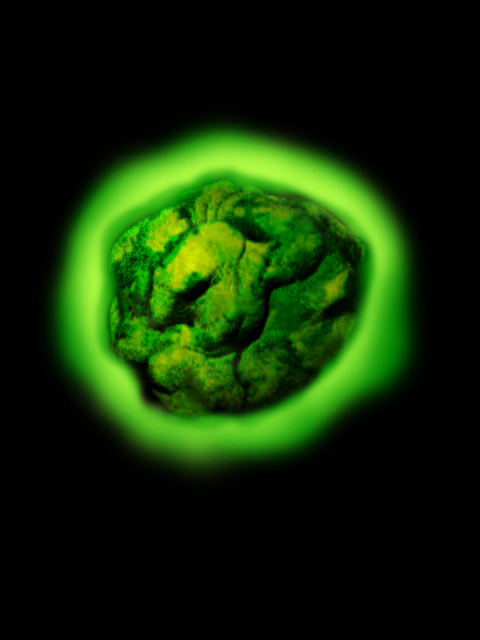 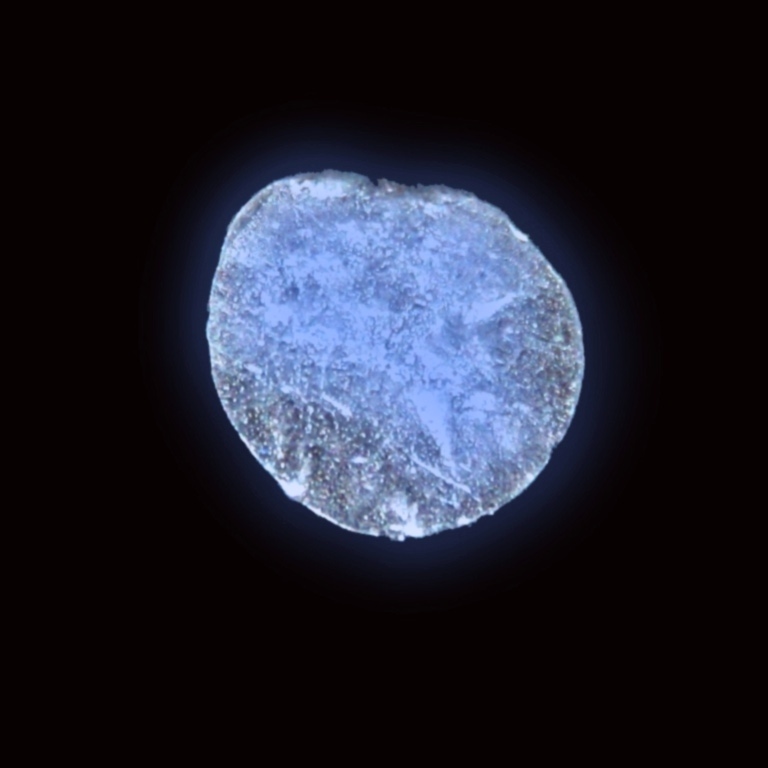 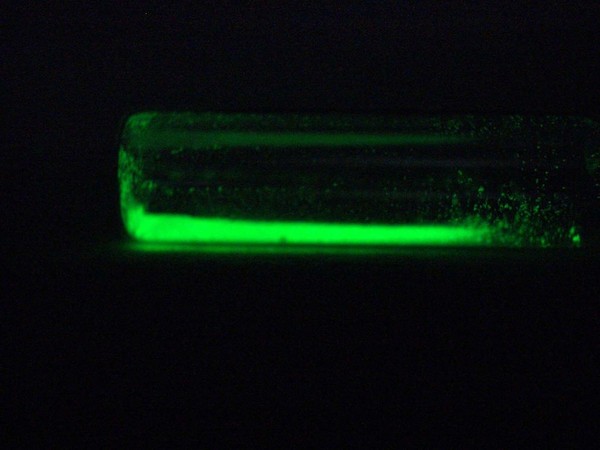 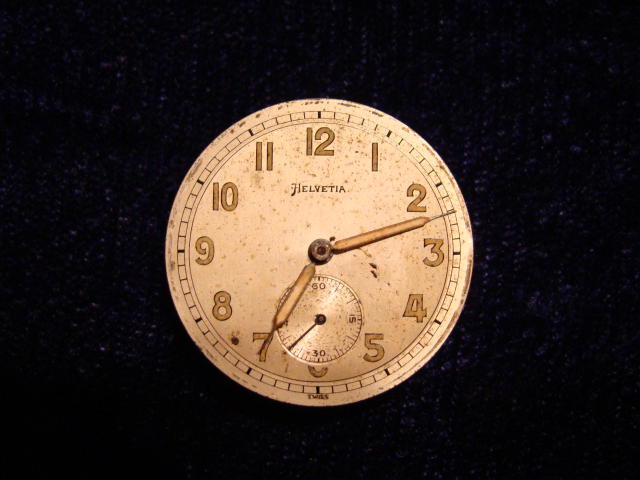 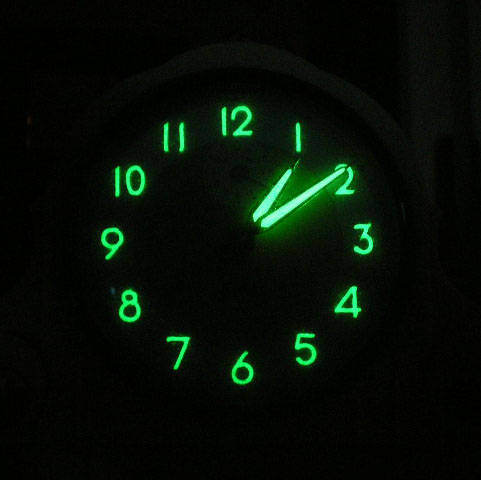 Ra
Свойства радия
Блестит
Темнеет на воздухе
Реагирует с водой
Химически активен
Степень окисления  + 2
Очень сильное основание
Поддается обработке
Использование радия
Ra
Медицина
		В медицине радий используют как источник радона для приготовления радоновых ванн, кратковременного облучения при лечении злокачественных заболеваний кожи, слизистой оболочки носа, мочеполового тракта.
Искусство
		До 70-х годов XX века радий часто использовался для изготовления светящихся красок постоянного свечения
Ra
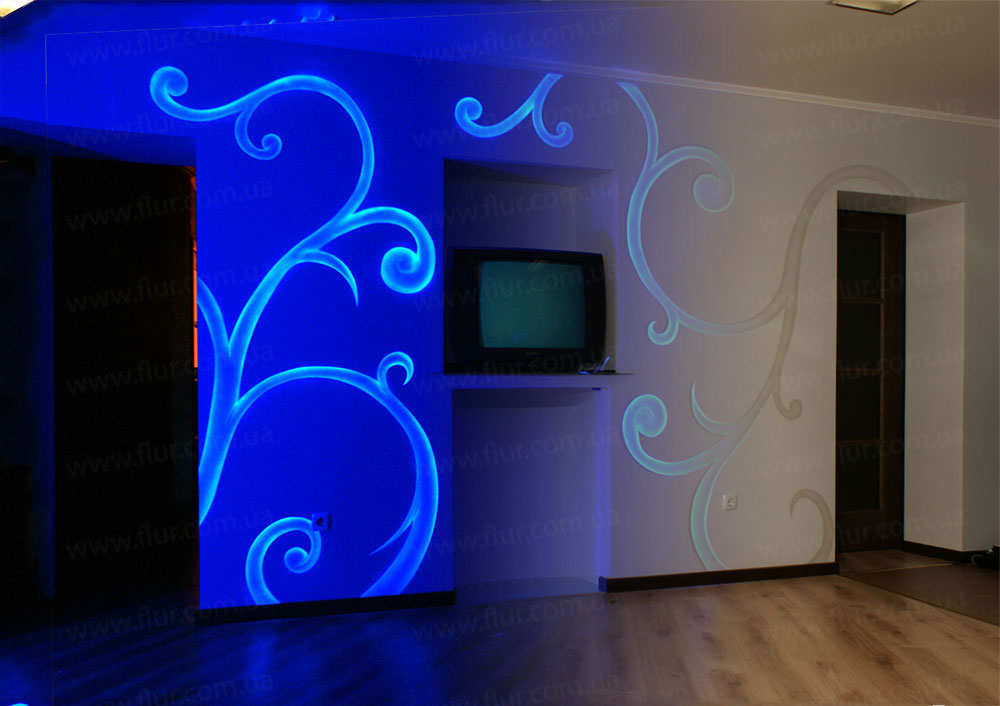 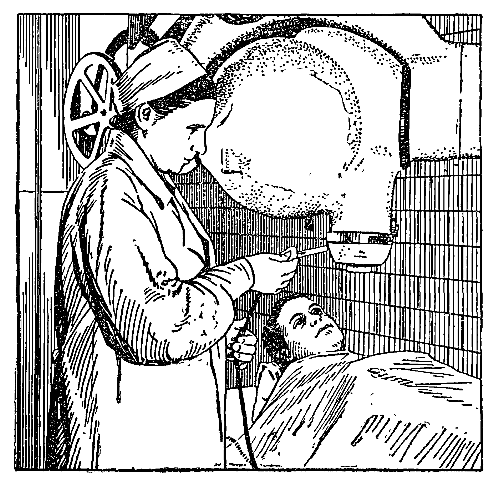 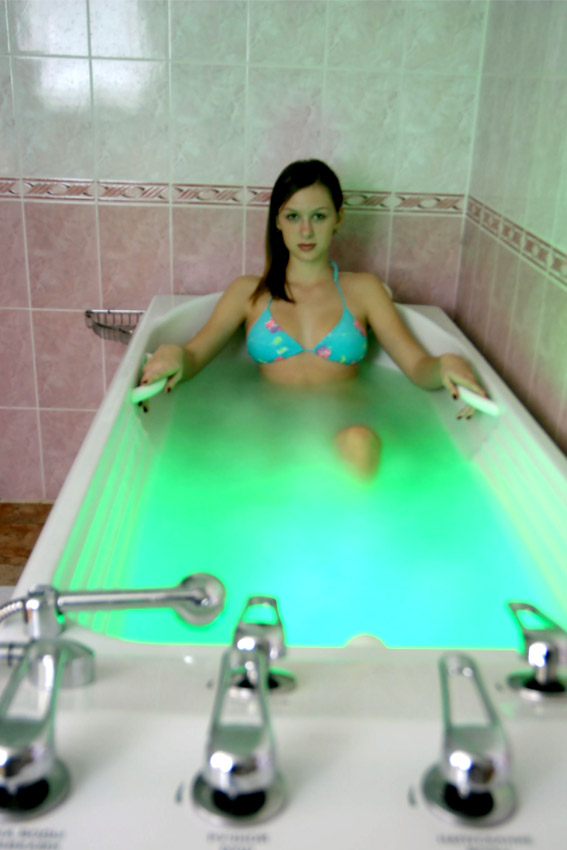 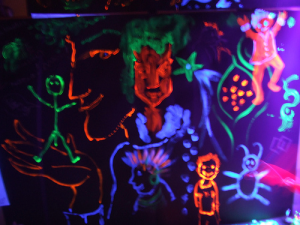 Схемы электронного строения бериллия, магния, кальция
Be
Бериллий
Be +4))
2   2
1s2s
2        2
Mg
Магний
Mg +12)))
2   8   2
1s2s2p3s
2        2          6            2
Ca
Кальций
Ca +20))))
2   8   8   2
1s2s2p3s3p4s
2         2          6          2          6         2
Химические свойства металлов второй группы главной подгруппы
Взаимодействие с                         кислородом
2Ca + O = 2CaO
Реакция соединения.
Кальций окисляется
кислородом.
2
Взаимодействие с   активными неметаллами
Ca + Br  = CaBr
Реакция соединения.
2
2
Взаимодействие с водой
Ca +2H O = Ca(OH)  + H 
Реакция замещения
Примечание: металлы,
стоящие в группе выше
Кальция взаимодействуют с
водой только при нагревании
2
2
2
Взаимодействие с                         кислотами
Mg + 2HCl = MgCl  + H
Реакция замещения.
2
2
Соединения  металлов второй группы главной подгруппы: оксиды и гидроксиды
Оксиды и гидроксиды будут  		иметь состав
MeO - оксид
Me(OH) - гидроксид
2
Свойства
Ионная связь
Ионная кристаллическая решетка
Твердые
Проявляют основной характер
Активность соединений в группе увеличивается сверху вниз
Лабораторная работа “Соединения  элементов второй группы главной подгруппы”
Инструктивная карточка к  лабораторной работе
Правила выживания в химической лаборатории
Если в руках у Вас жидкое – не разлейте
Если в руках у Вас порошкообразное – не рассыпьте 
Если в руках газообразное – не выпустите наружу
Если включили – выключите

Если открыли - закройте 

Если разобрали – соберите
Если Вы не можете собрать – позовите умельца
Если Вы не разбирали – не вздумайте собирать 
Если Вы одолжили что-нибудь - верните
Если Вы пользуетесь чем-либо – содержите в чистоте и порядке
Если Вы привели что-то в беспорядок – восстановите статус кво
Если Вы сдвинули что-нибудь – верните на место
Если Вы не знаете, как это делается, - спросите
Если Вы не можете что-либо понять – почешите в затылке
Если Вы все же не поймете, то и не пытайтесь
Если Вы хотите воспользоваться чем-либо, принадлежащем другому, спросите разрешения
Если Вы не знаете, как это действует, ради бога, не трогайте
Если Вас это не касается – не вмешивайтесь
Если Вы горите на работе, постарайтесь, чтобы у Вас ничего не загорелось
Если у Вас что-либо взорвалось, проверьте, остались ли Вы живы
Если Вы не усвоили эти правила, не входите в лабораторию
Лабораторная работа
Заполните  
                   таблицу.
Проверим себя
Запишите на доске уравнения реакций
BeCl  + 2NaOH = Be(OH) + 2NaCl
CaCl  + 2NaOH = Ca(OH) + 2NaCl
SrCL  + 2NaOH = Sr(OH) + 2NaCl
BaCl  + 2NaOH = Ba(OH) + 2NaCl
2
2
2
2
2
2
2
2
Запишите на доске уравнения реакций
Be(OH) + 2HCl = BeCl + 2H O
Ca(OH) + 2HCl = CaCl + 2 H O
Sr(OH) + 2HCl = SrCl + 2H O
Ba(OH) + 2HCl = BaCl + 2H O
2
2
2
2
2
2
2
2
2
2
2
2
Запишите на доске уравнения реакций
Be(OH) + 2NaOH = Na BeO + 2H O
2
2
2
2
Графический диктант
Правила записи ответов
Каждая черточка или петля занимают одну клетку. Черточка означает согласие с утверждением, а петля несогласие с ним.
Нет Нет       Нет 

 Да                  Да           Да
Варианты
Вариант 1
 Берилий
Вариант 2
Кальций
Вариант 3
Магний
Вариант 4
Стронций
Заключение
Я прошу оценить значимость урока для вас.
1. Понравился ли вам урок? А) Да; Б) Нет.
2. Что вам показалось наиболее интересным на уроке? А) Использование компьютера; Б) Выполнение лабораторной работы; В) Получение знания на уроке.
3. Удовлетворены ли вы своей деятельностью на уроке? А) Да; Б) Нет; В) Частично.
Домашнее              задание
Параграф 12
Упражнения 3, 5
Приложения
Ход лабораторной работы
К одинаковому объему растворов хлорида бериллия, хлорида кальция, хлорида стронция, хлорида бария, взятых в отдельных бирках, прилейте разбавленный раствор гидроксида натрия.
Обратите внимание на объемы выпадающих осадков в каждой пробирке.
В каждую первую пробирку добавьте соляной кислоты. Обратите внимание на изменения в пробирках. Держите пробирки в руках, чтобы определить характер изменения температуры
В каждую вторую пробирку добавьте гидроксида натрия по каплям. Обратите внимание на изменения в пробирках
Разделите осадок каждой пробирки пополам. Получится две пробирки каждого осадка.
Вопросы к графическому диктанту
Ваш химический элемент: 
Образует каркас морских животных
Участвует в процессах фотосинтеза
Имеет на последнем уровне два электрона
Гидроксид Вашего химического элемента: 
Взаимодействует с кислотами
Взаимодействует с щелочами
Футляр для хранения вашего элемента подарен Мари Кюри
Ваш химический элемент: 

Лучший восстановитель, чем стронций
Типичный неметалл
Переходный элемент
Ваш химический элемент: 

Используется в ядерных реакциях при атомном взрыве
Входит в состав мела
Входит в состав слабительной соли
Ваш химический элемент: 

Сильнее любого щелочного металла
Взаимодействует с водой
Взаимодействует с неметаллами
Обсуждение  лабораторной работы. Прокомментируйте ваши действия по первым двум пунктам
При приливании гидроксида натрия к четырем хлоридам наблюдали выпадения осадков в трех пробирках в виде мути. В пробирке, где был хлорид бария, осадка не наблюдали. Больше всего осадка выпало в пробирке, содержащей хлорид бериллия. Это показывает усиление основных свойств гидроксидов в группах сверху вниз.
Какие изменения наблюдались при добавлении соляной кислоты во все пробирки?
Все осадки растворились, и пробирки слегка нагрелись. Значит, реакции шли во всех пробирках.
Какие изменения наблюдались при добавлении гидроксида натрия во все пробирки?
Осадок гидроксида бериллия растворился, а другие нет . Значит, гидроксид бериллия – амфотерное соединение, а сам бериллий – переходный элемент.